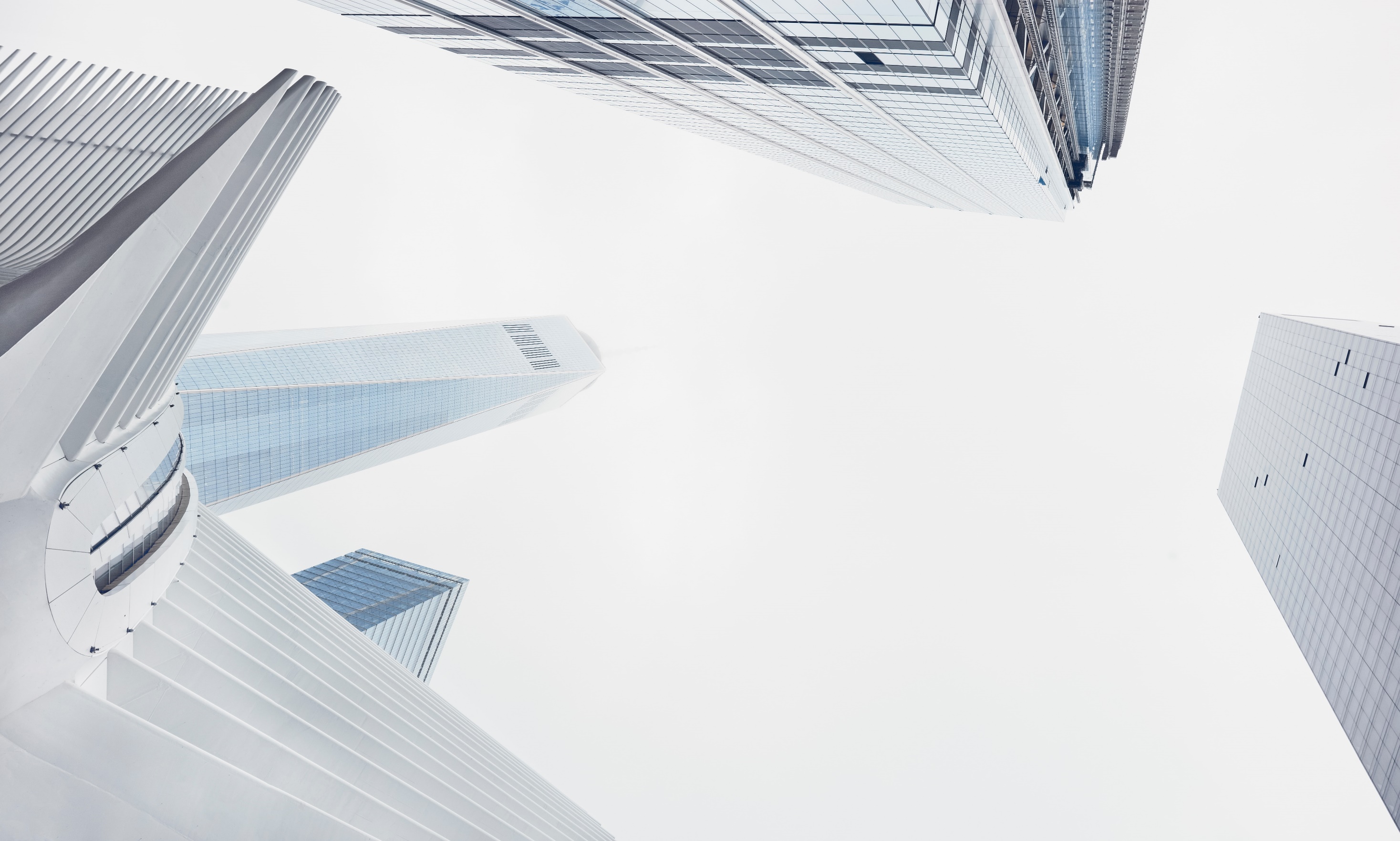 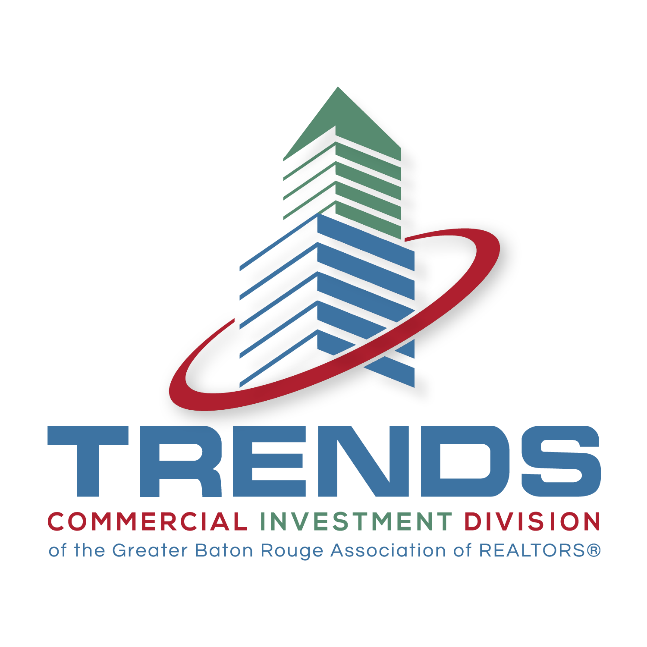 BATON ROUGE
OFFICE MARKET
PRESENTED BY
Ty Gose, CCIM, SIOR 
NAI Latter and Blum, Inc.
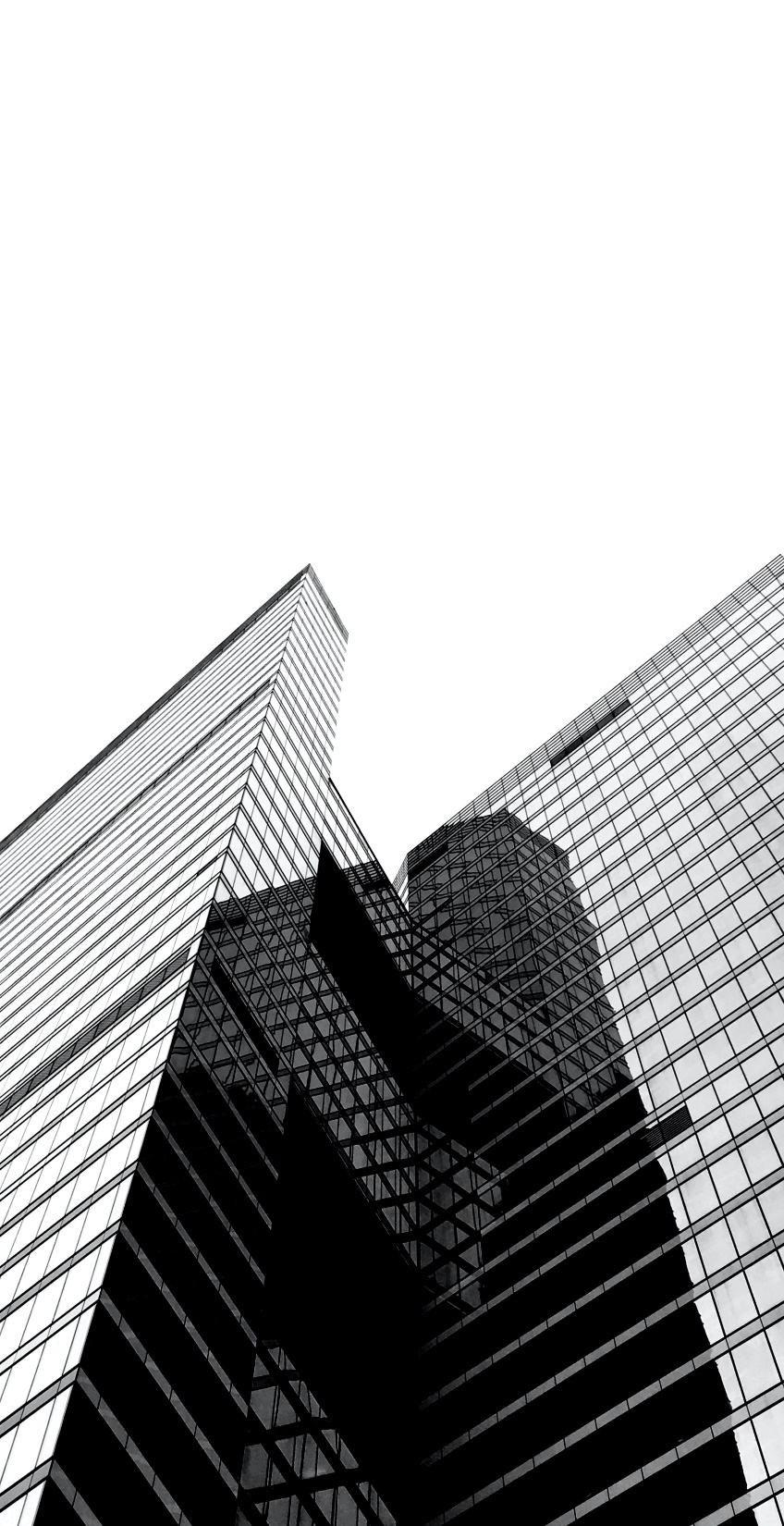 OFFICE COMMITTEE MEMBERS
Ty Gose, CCIM, SIOR 
NAI Latter & Blum

Jonann Stutzman 
NAI Latter & Blum

Gary Black
Wampold Companies

Michael Cashio, CCIM
NAI Latter & Blum
Jake Loach
NAI Latter & Blum

George Bonvillain, J.D.
Elifin Realty
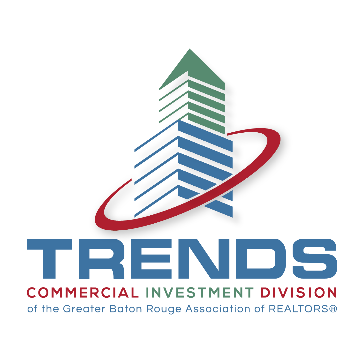 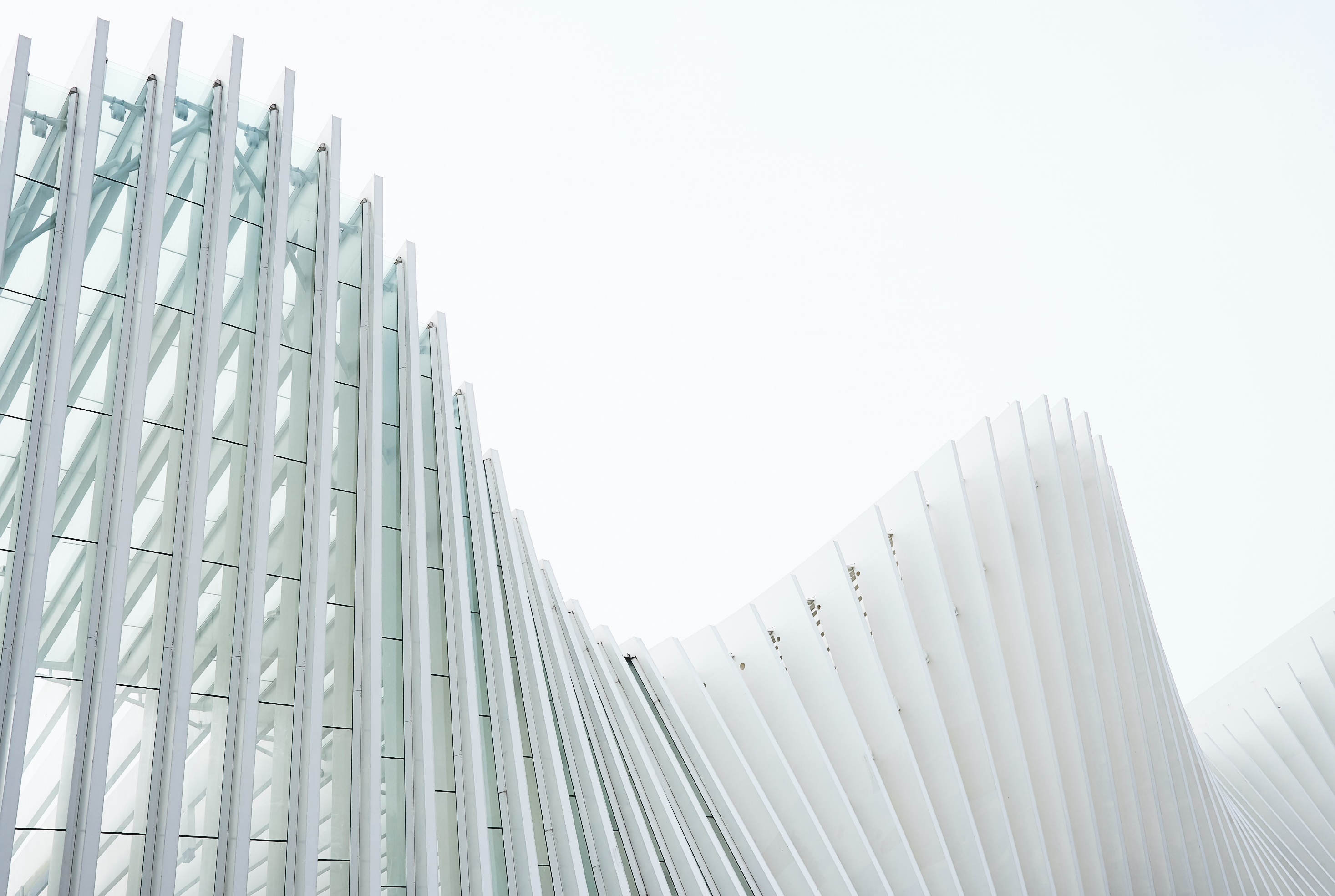 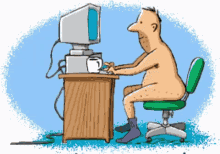 2020 
Year End Review
Commercial Office Space
Covid-19
A market on pause
Acceleration of an existing problem
Uncertainty for the future of office
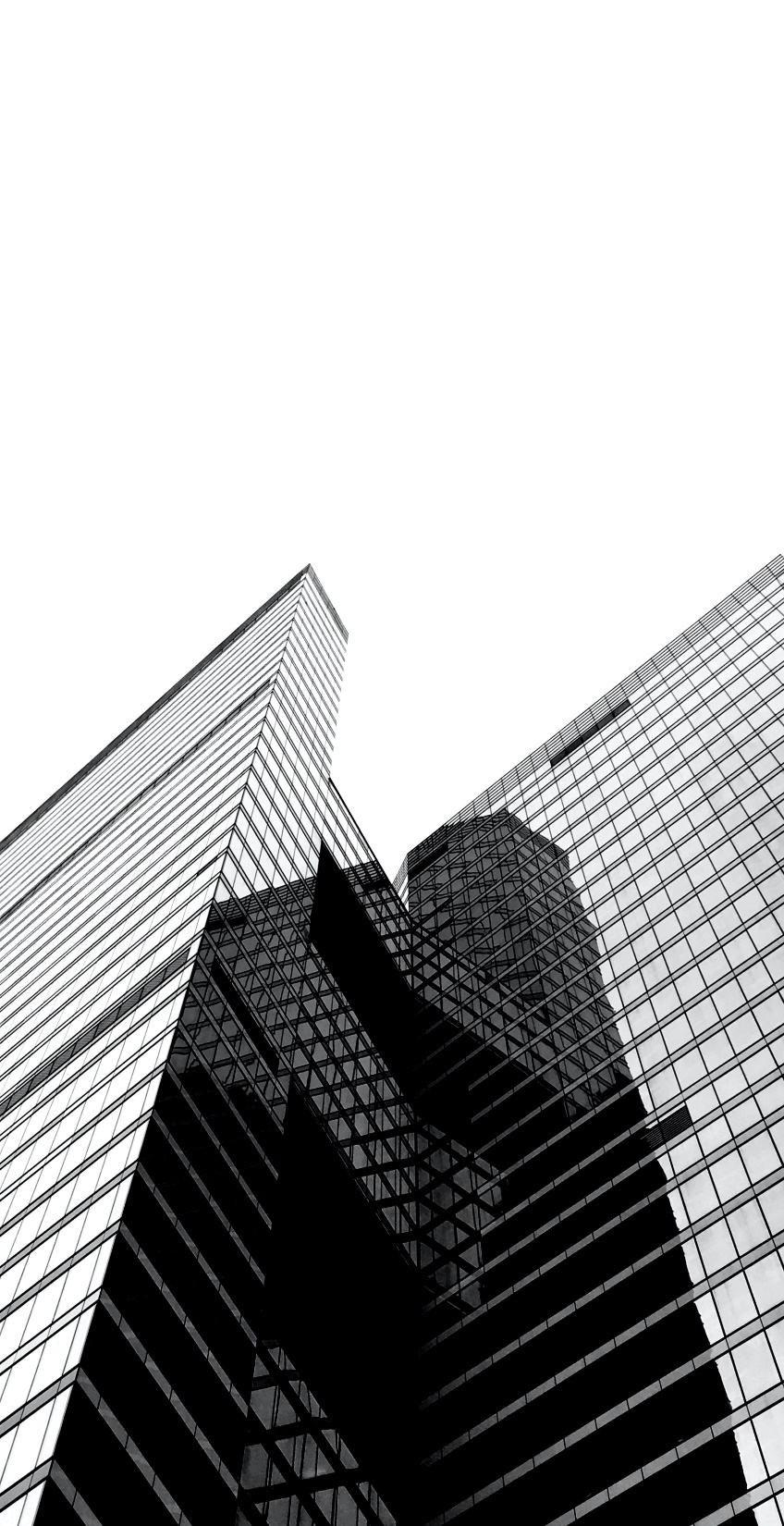 BATON ROUGE MSAOFFICE MARKET 20204.3 MILLIONSQUARE FEET2.09 MILLIONSQUARE FT.
Class B/C
OCCUPIED
VACANT
Class A
Condo A/B
1.64 MILLIONSQUARE FT. CONDO
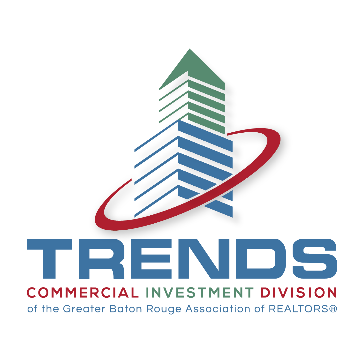 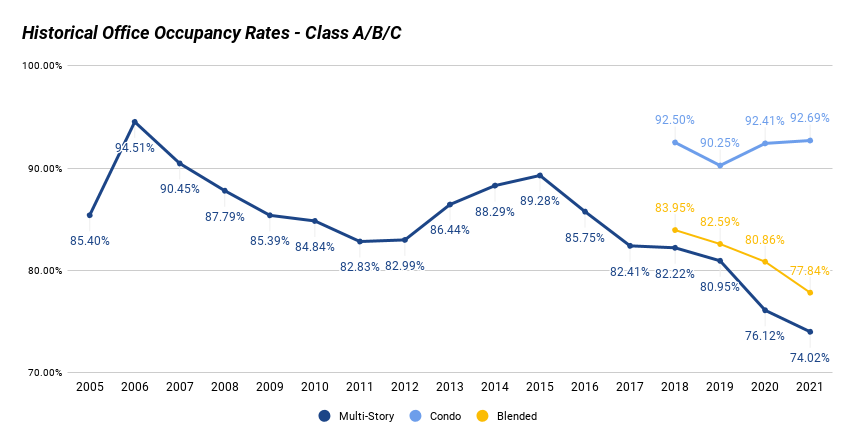 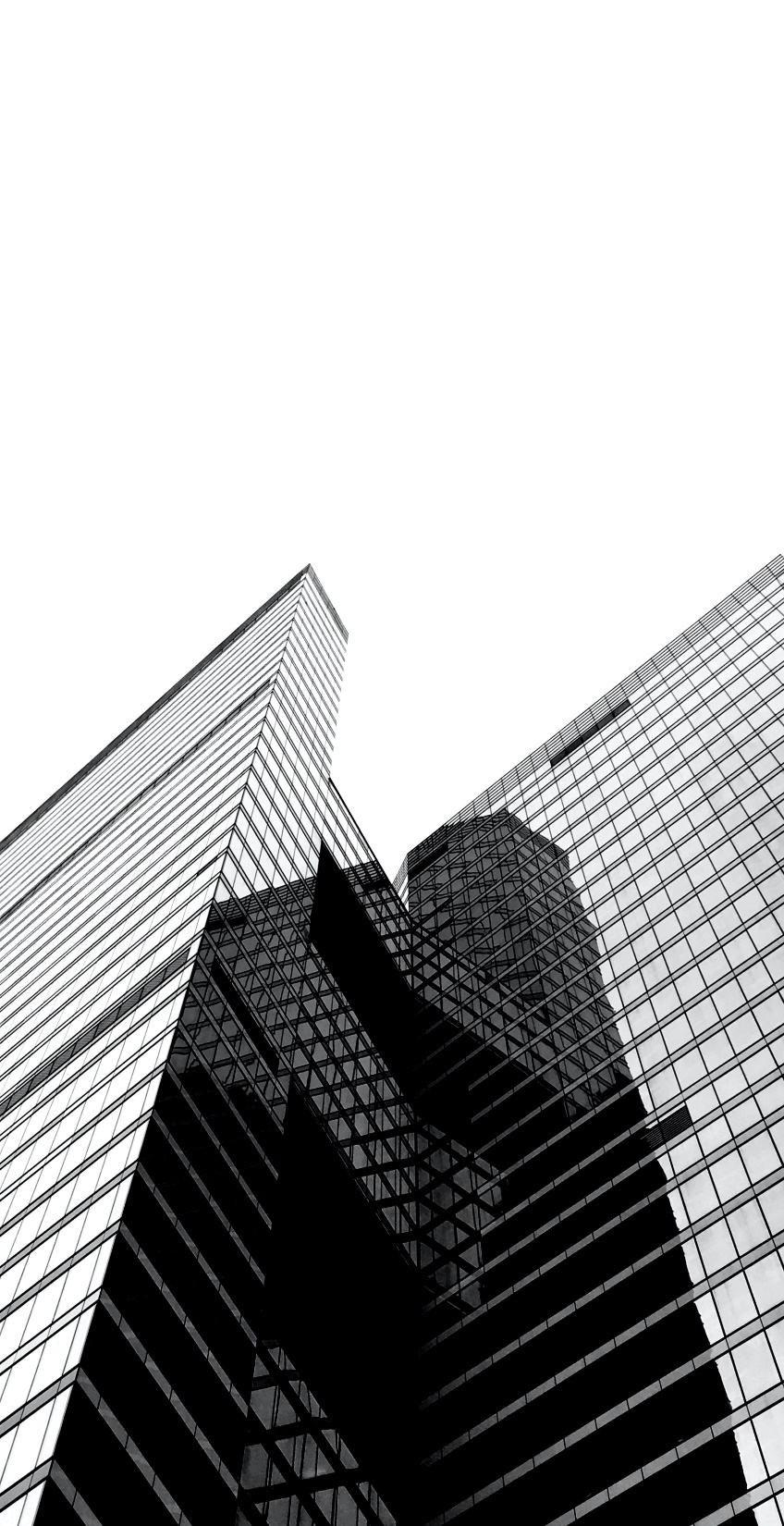 Avg Oil Prices vs Occupancy Rates
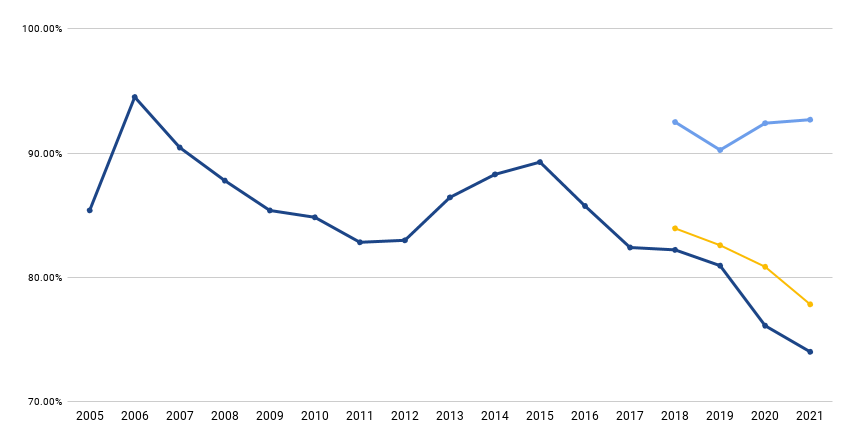 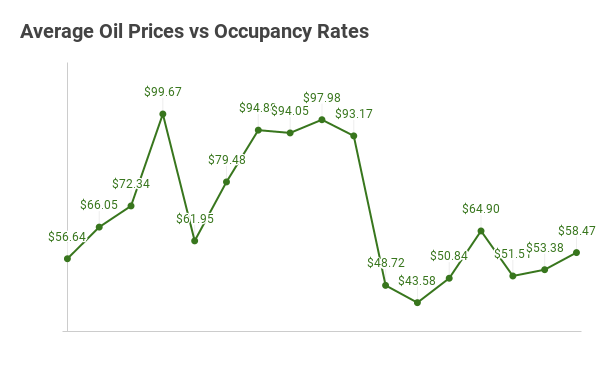 2020
2015
2005
2010
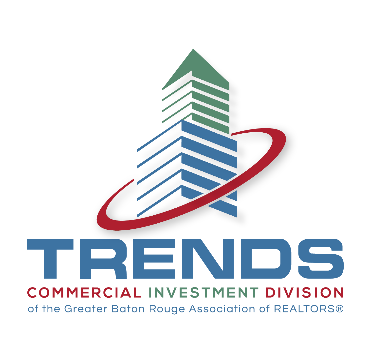 SOURCE: https://www.macrotrends.net/1369/crude-oil-price-history-chart
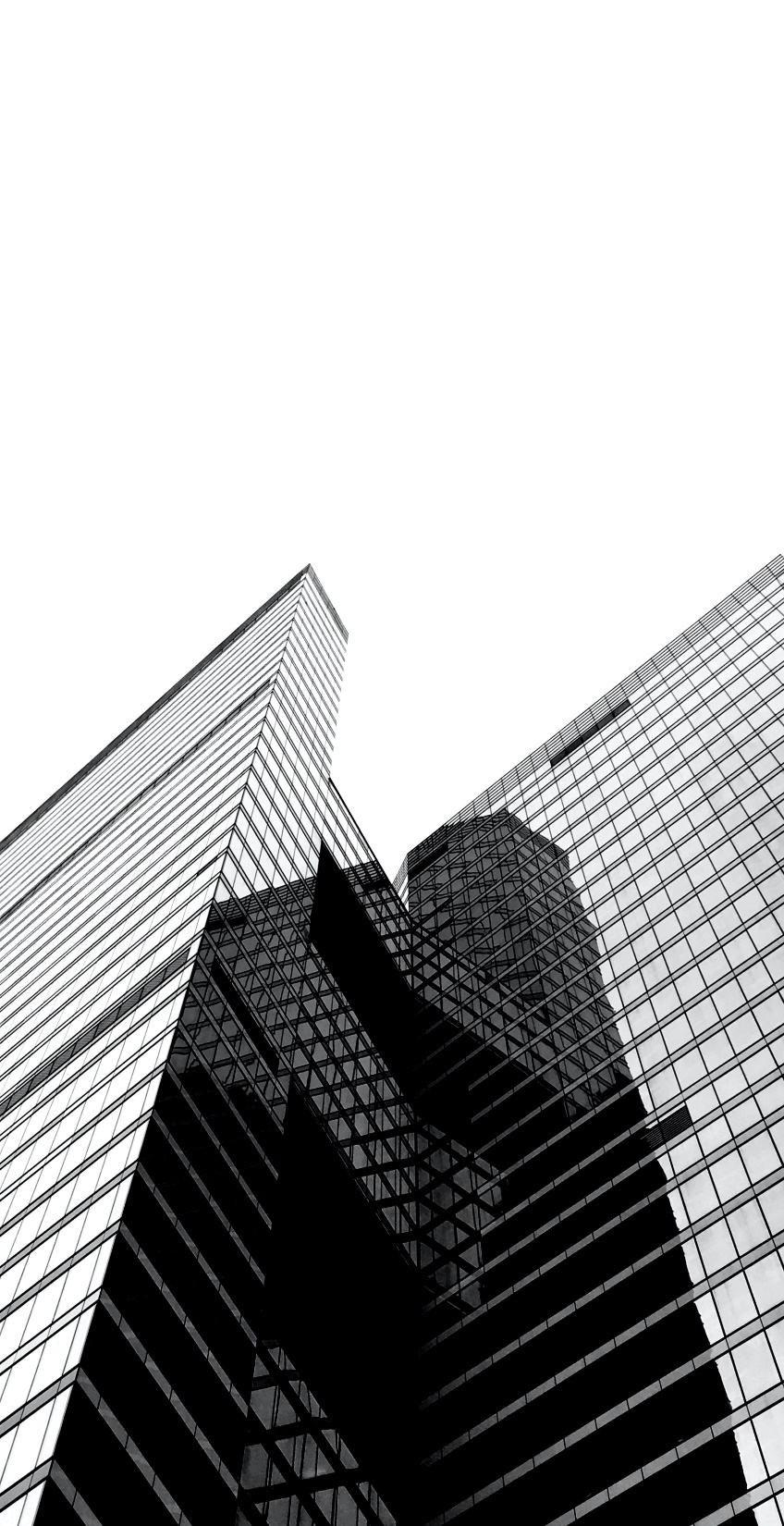 Unemployment vs Occupancy Rates
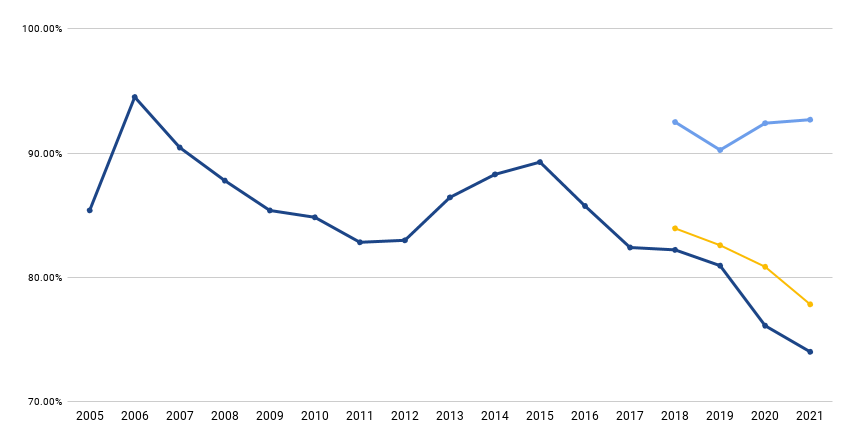 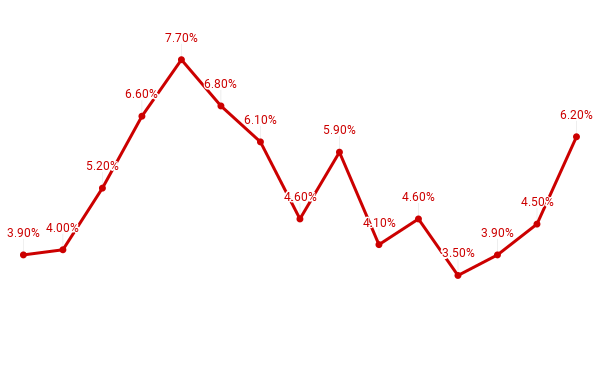 2020
2015
2005
2010
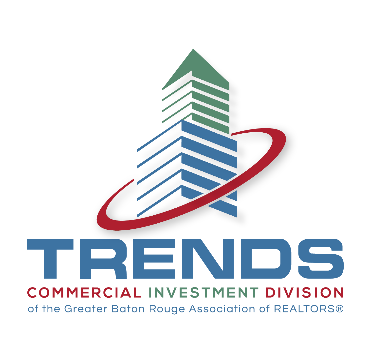 SOURCE: https://www.bls.gov/eag/eag.la_batonrouge_msa.htm
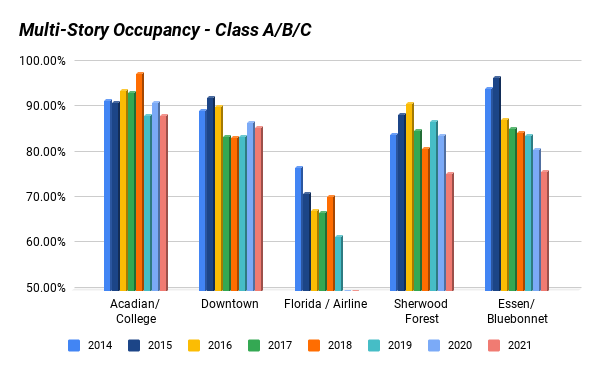 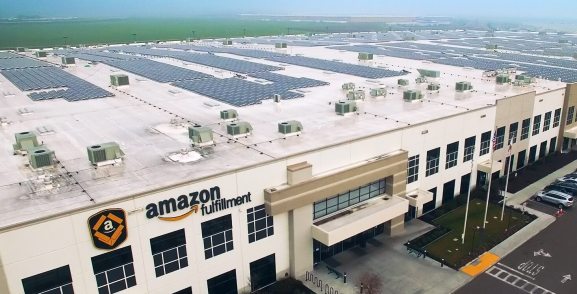 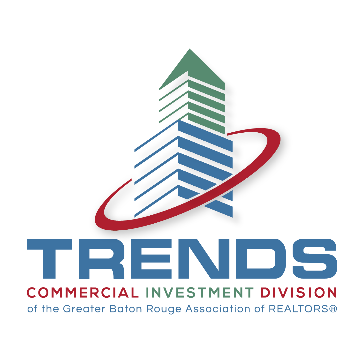 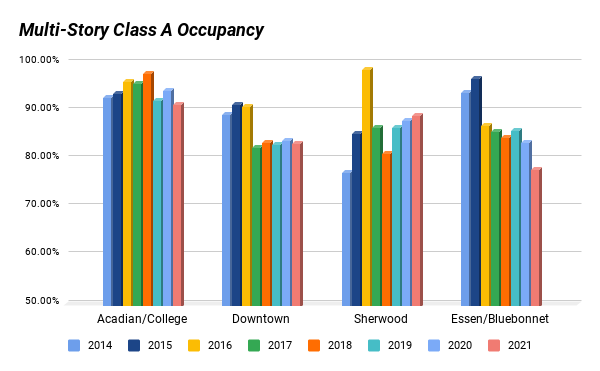 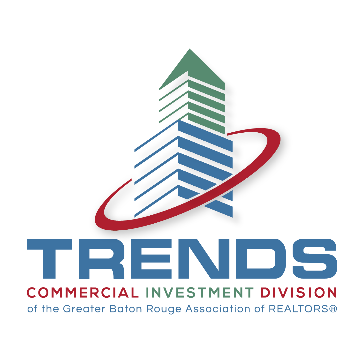 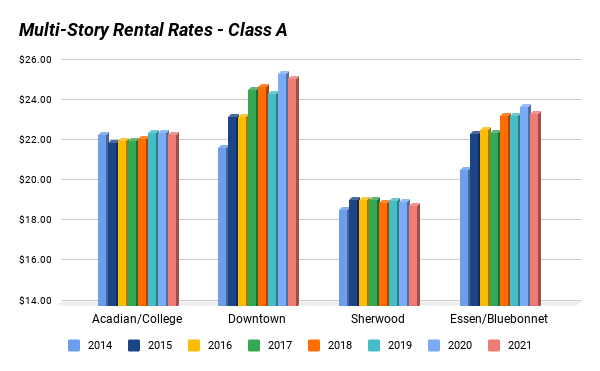 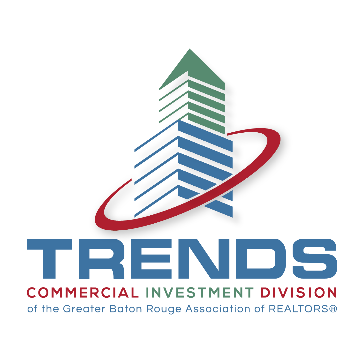 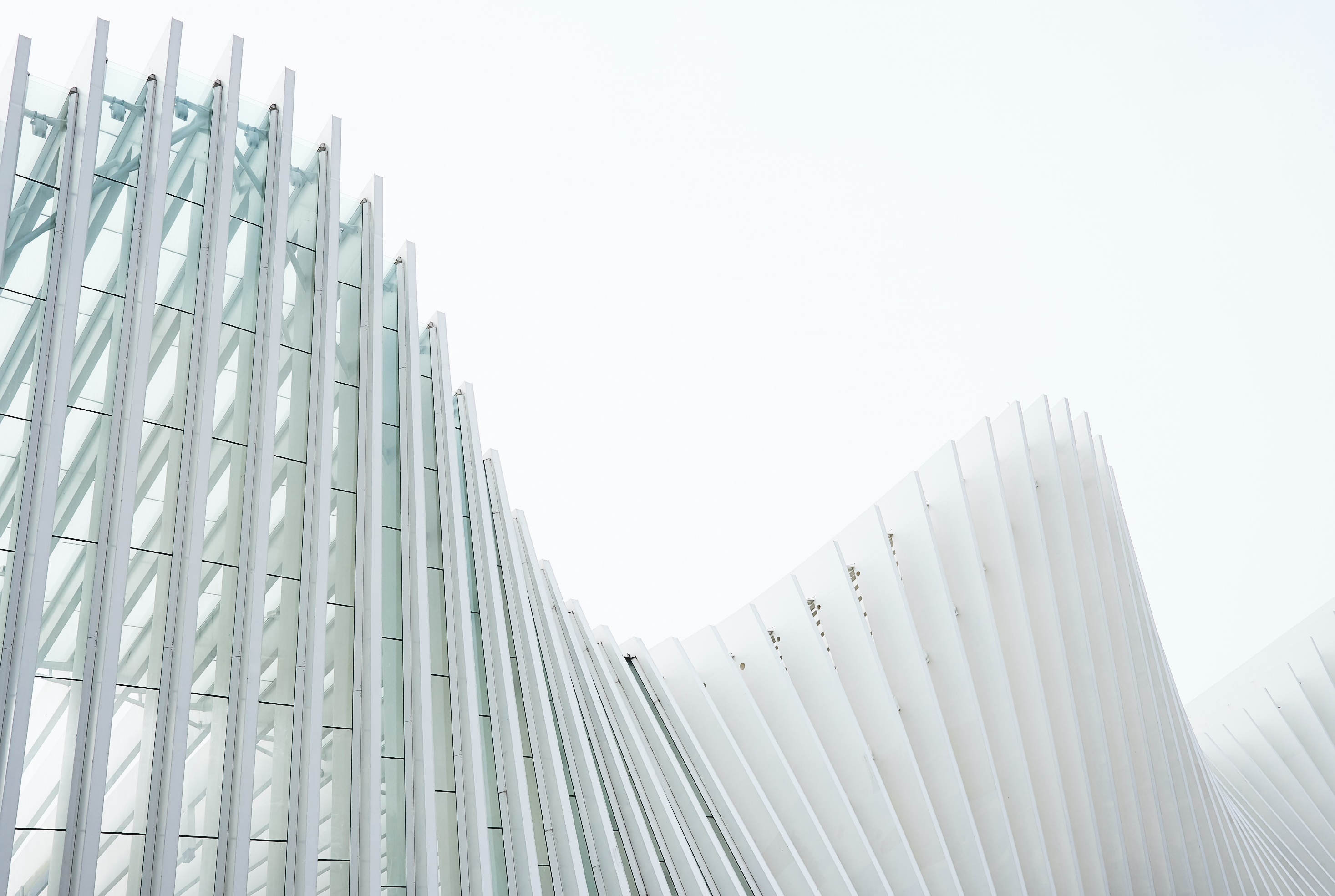 Pulse of the Office Market
What Brokers are Reporting in 2021
Historic Pandemic threw the rulebook out
Multistory office decline accelerated
Few large lease deals – transactions were primarily renewals and downsizes
Acadian/College and Essen/Bluebonnet  occupancy dropped
Downtown and Sherwood occupancy remained steady
Almost 1MM SF of Class A office space being marketed when sublease included 
A handful of owner-occupant sales in Class B markets
General trend of tenants and buyers looking for value deals
Continued trend towards Garden Office Condos and away from multistory
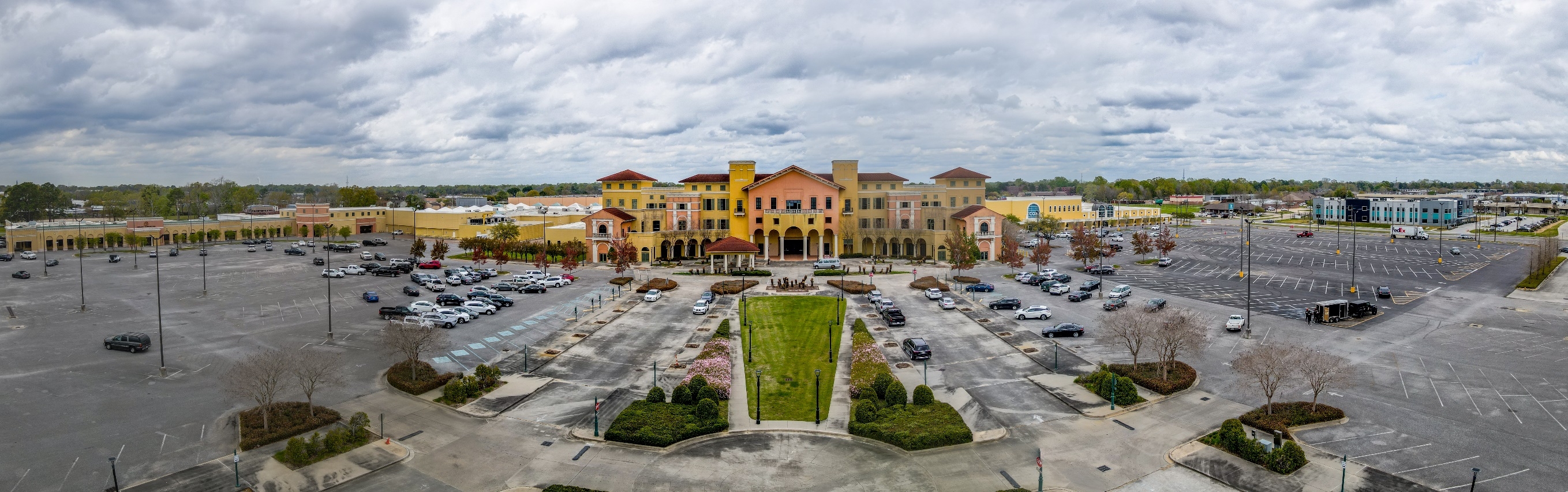 2020
Notable Sales

Bon Carre
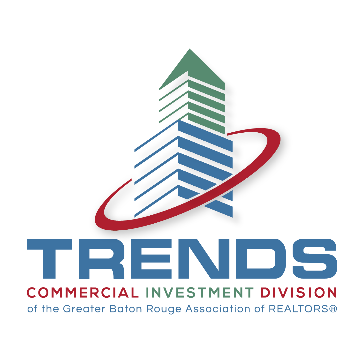 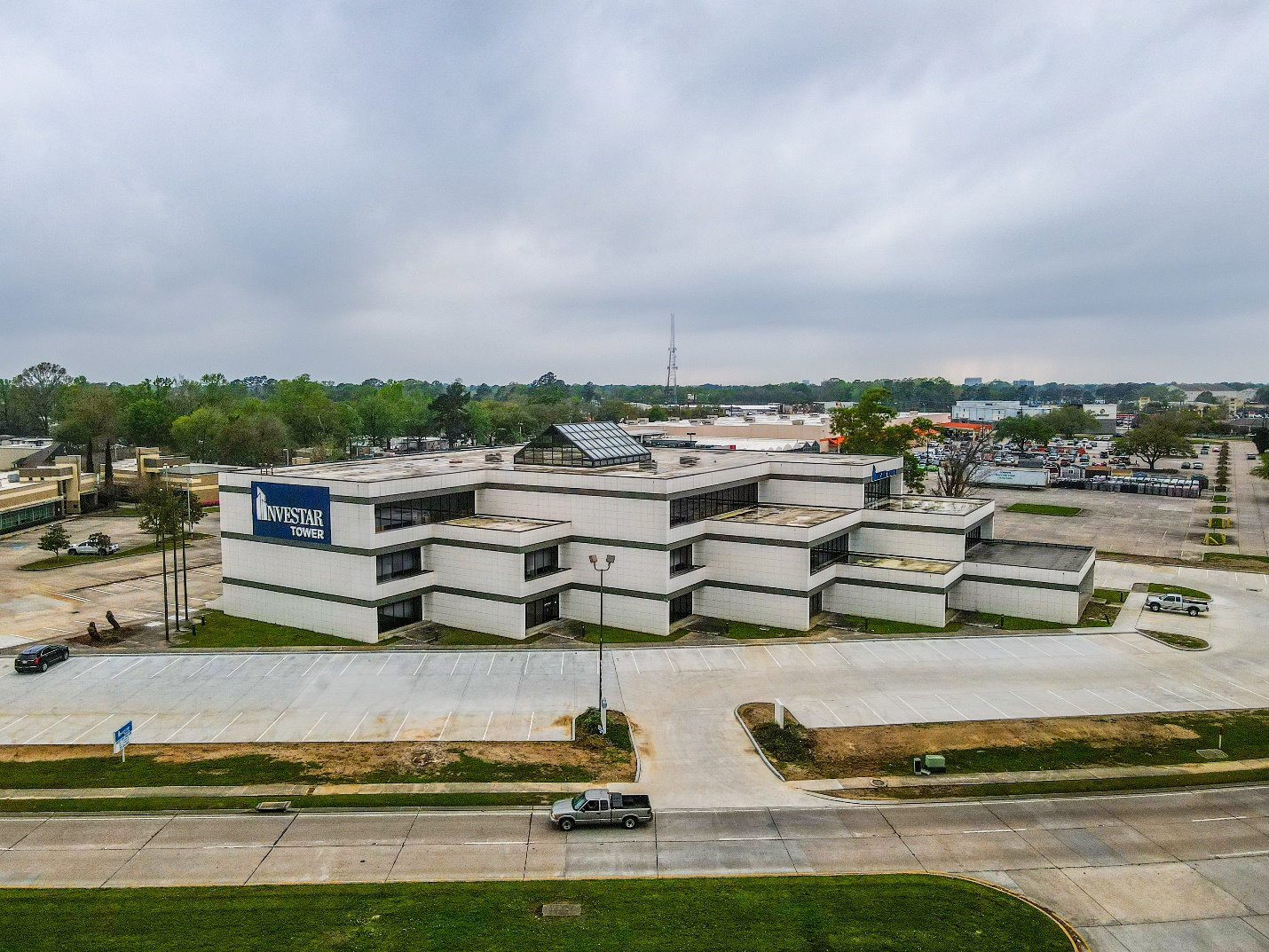 2020
Notable Sales

Investar Tower
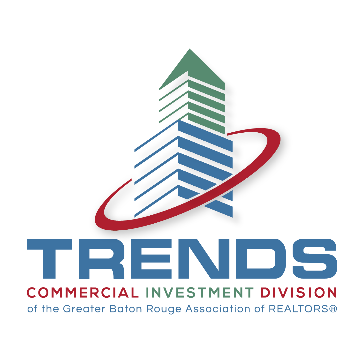 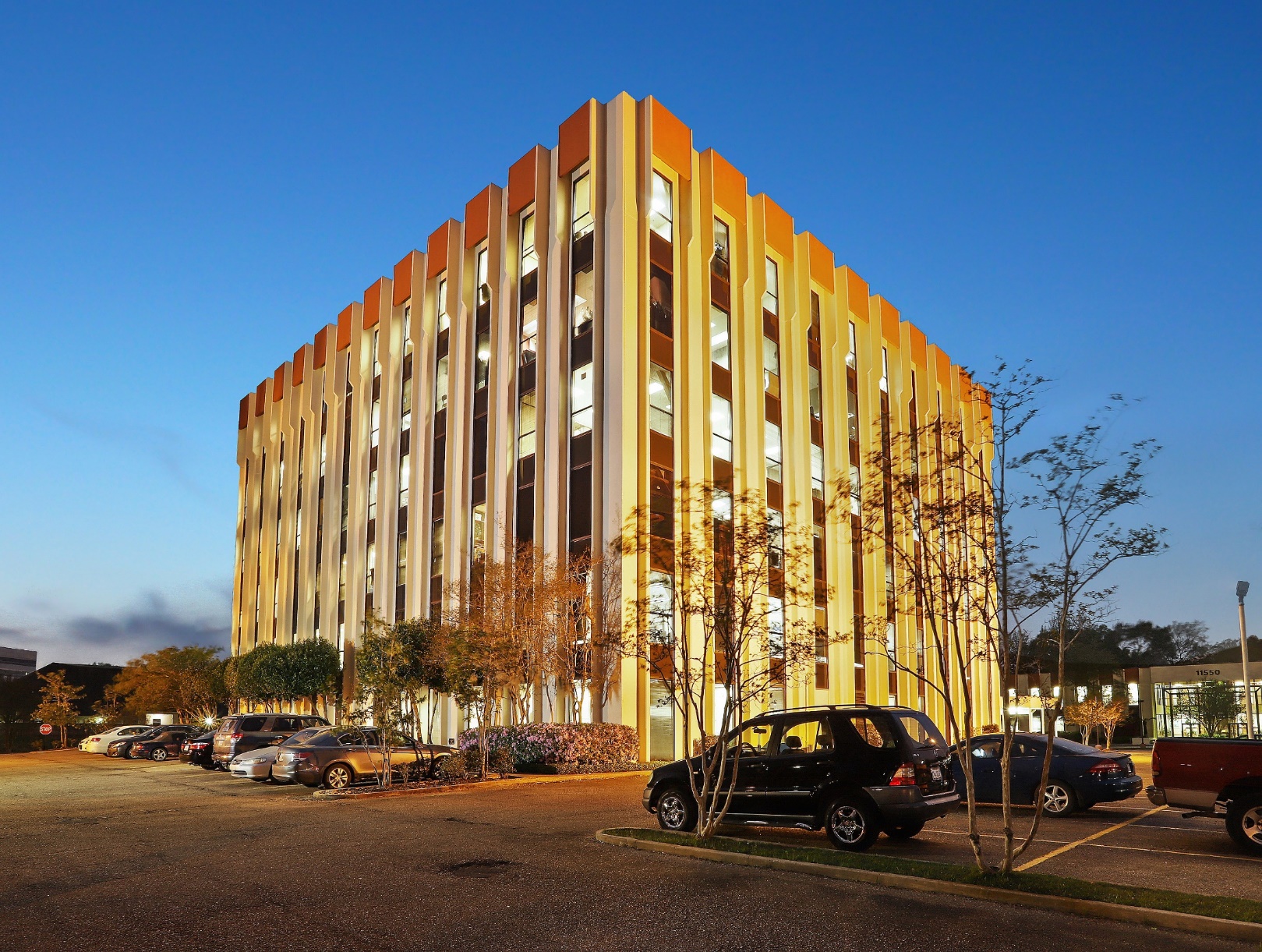 2020
Notable Sales

Sherwood Tower
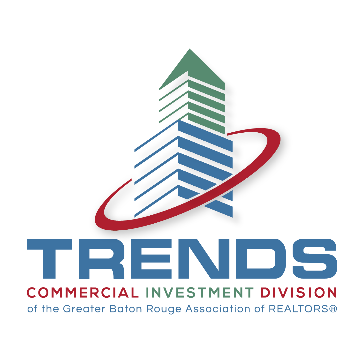 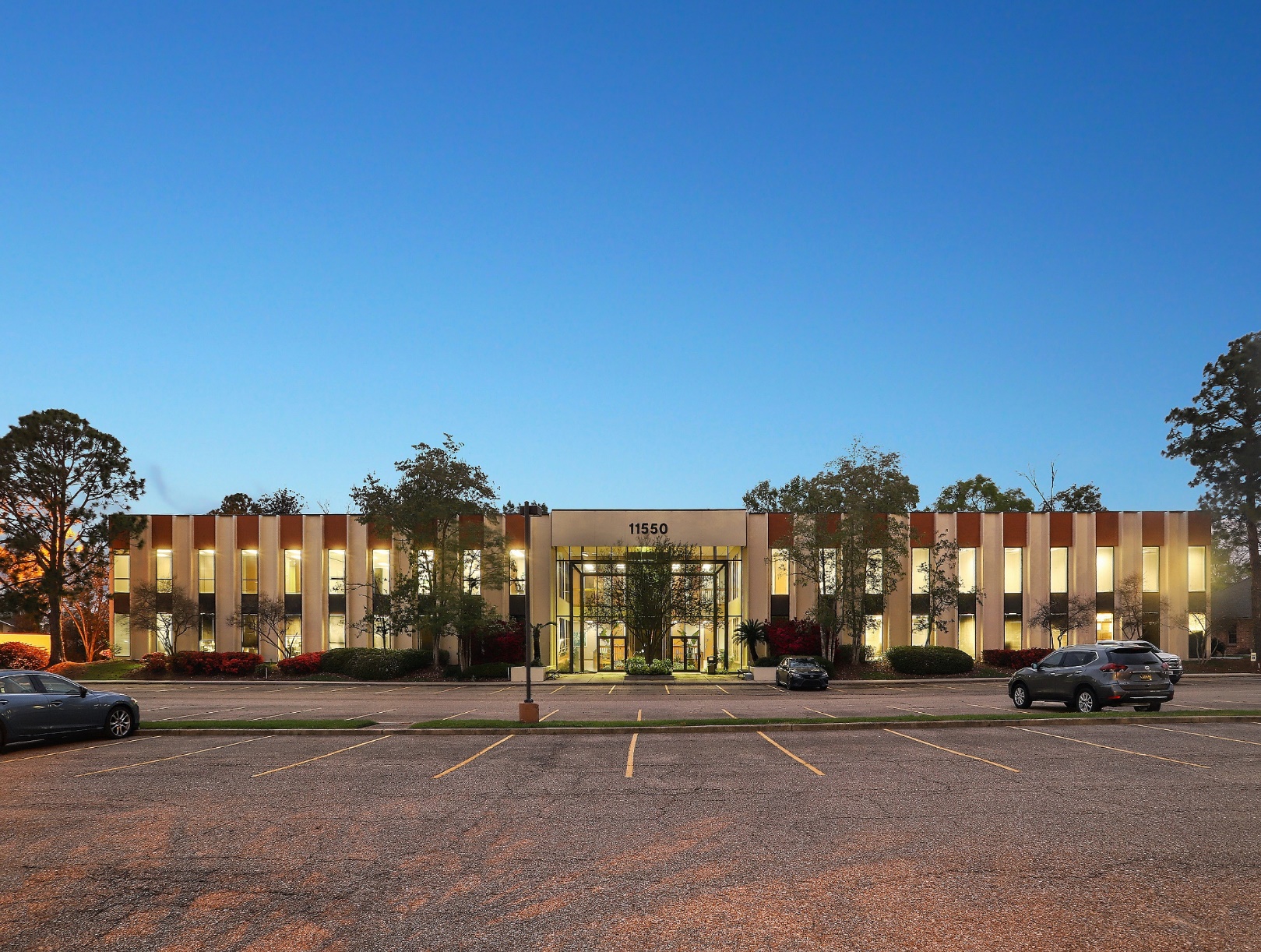 2020
Notable Sales

Sherwood II
(Part of Sherwood Tower Sale)
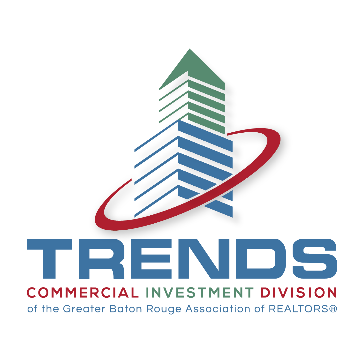 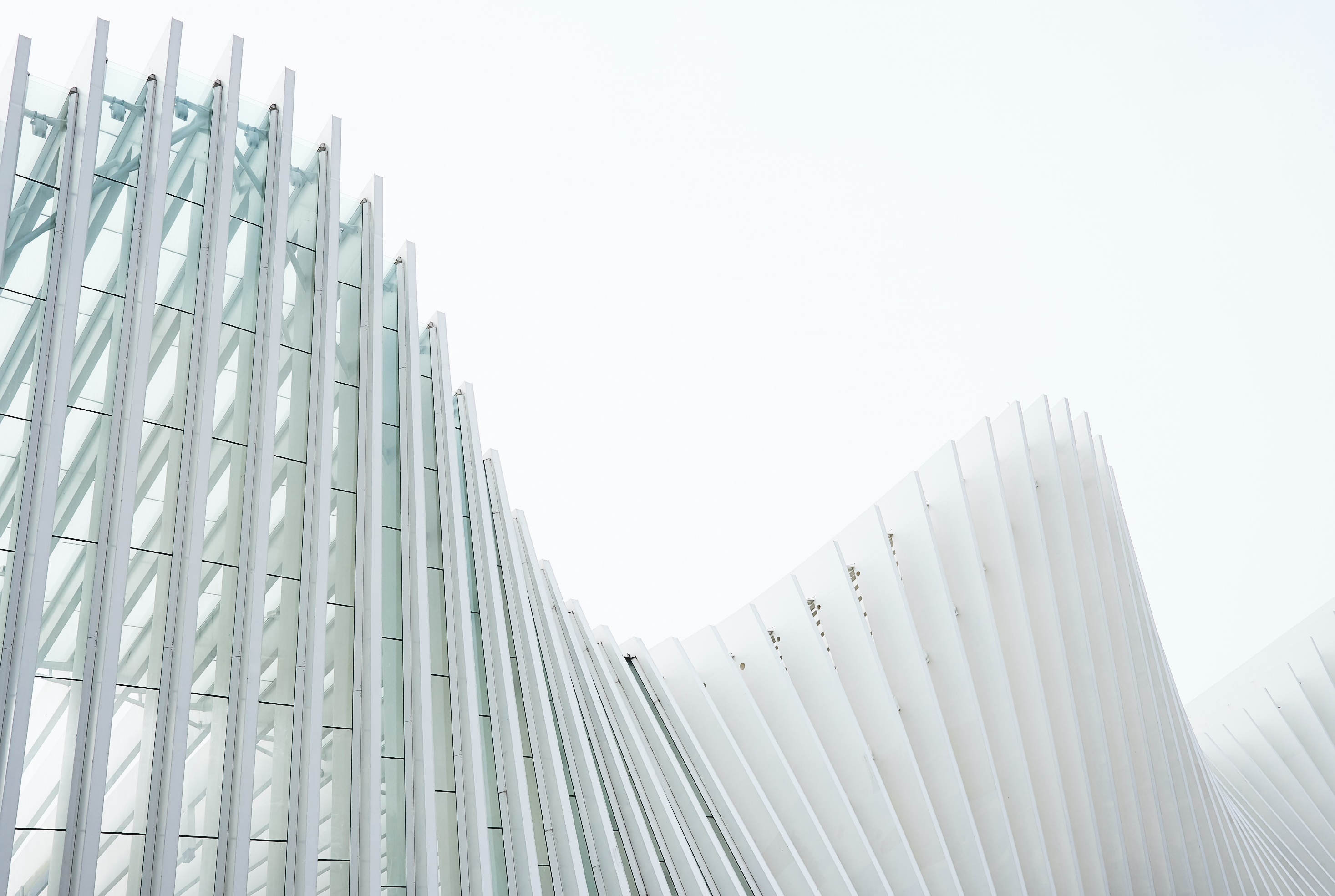 New Developments
In 2020
Very few new developments this year:
River Mark Centre– formerly Chase South Tower
1200 Brickyard – Water Campus
The Exchange – Office Condos
861 Main St
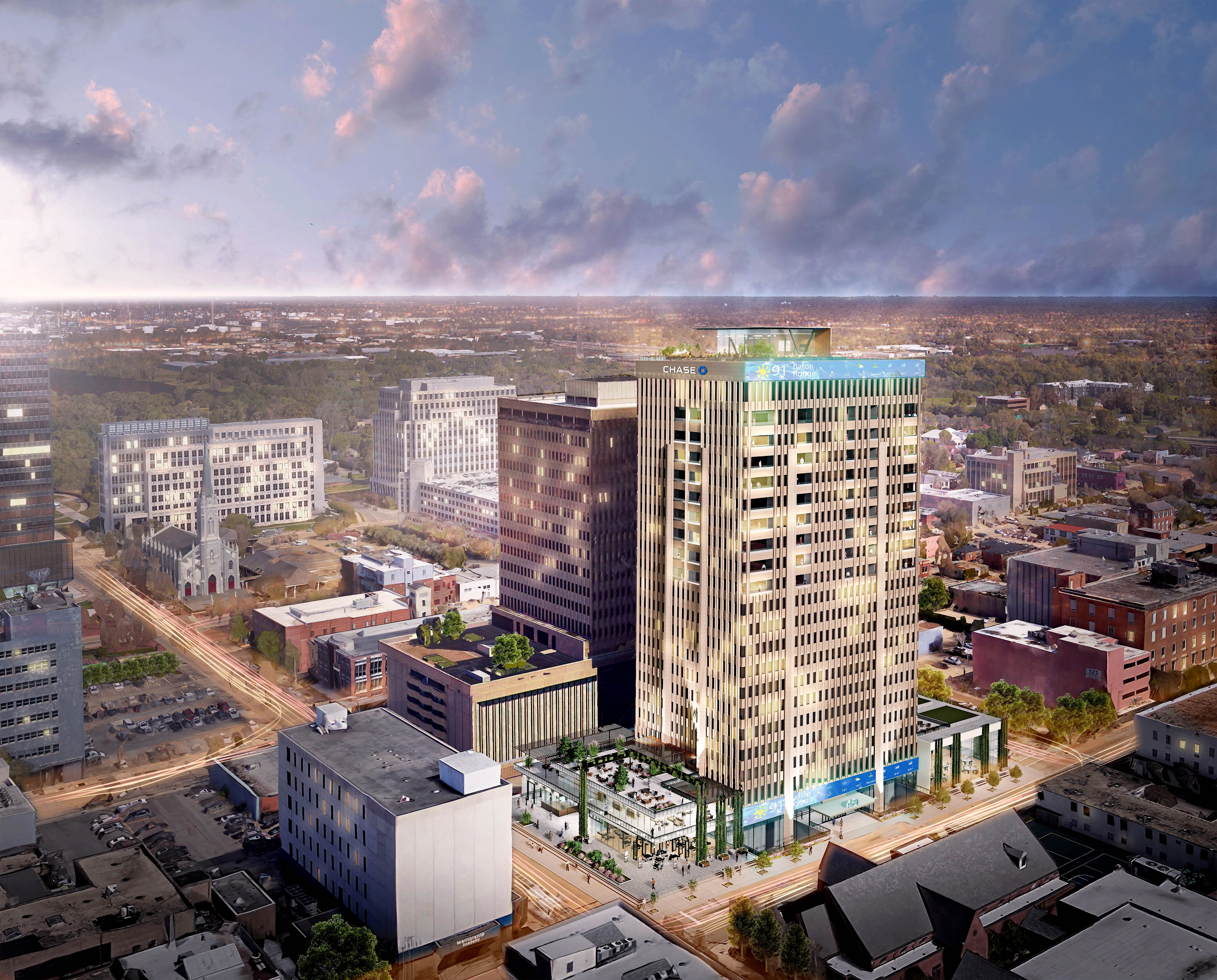 2020
New Development

River Mark
Centre
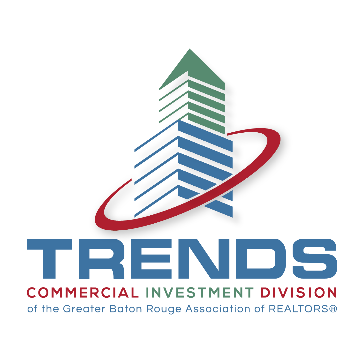 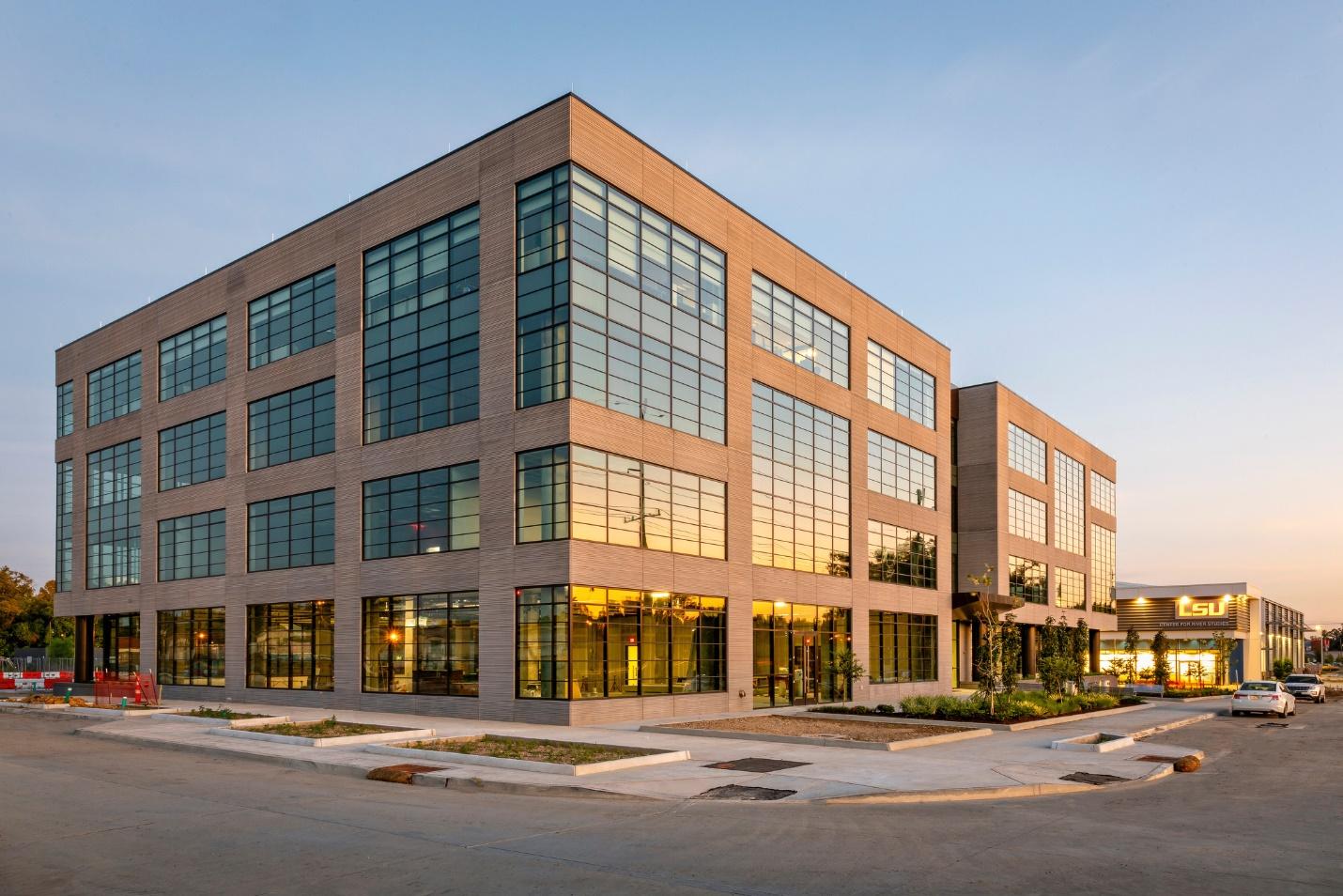 2020
New Development

1200 Brickyard
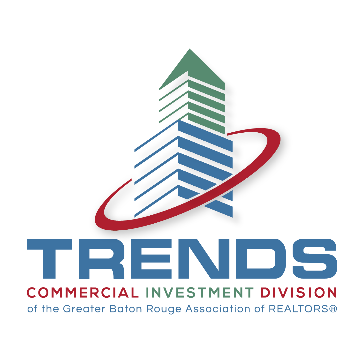 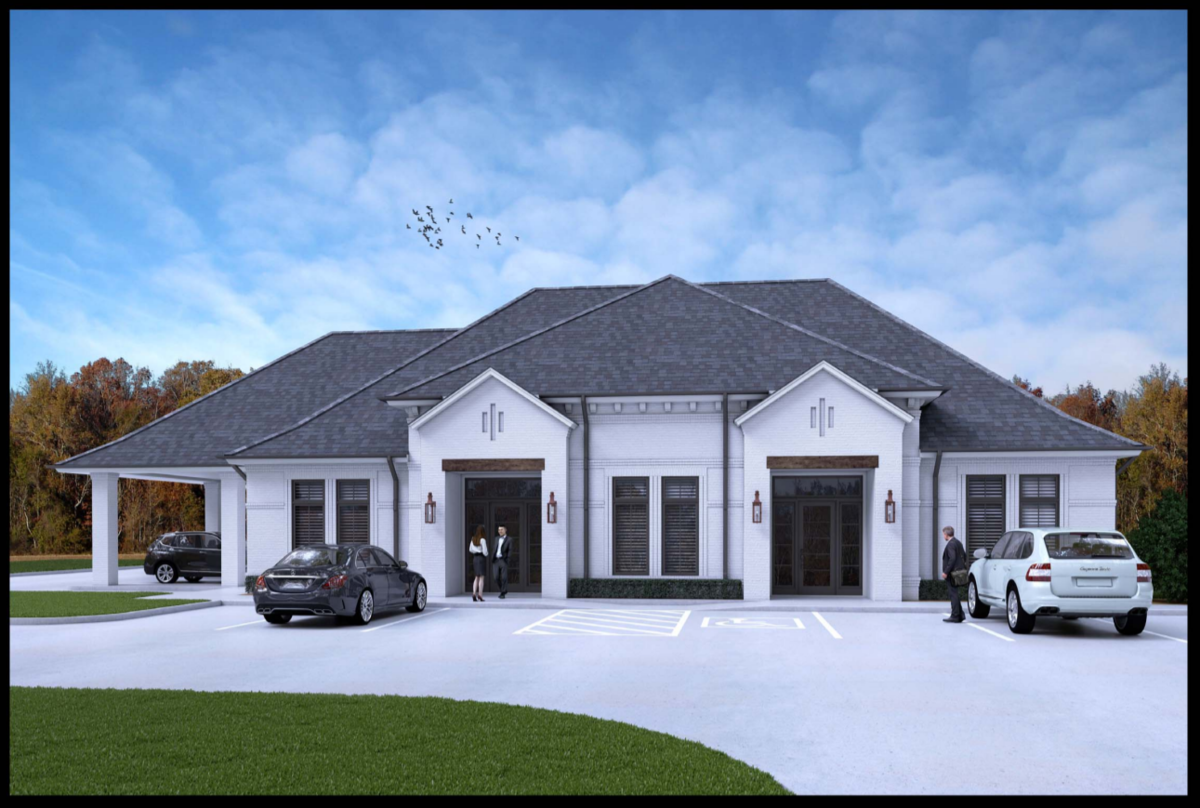 2020
New Development

The Exchange
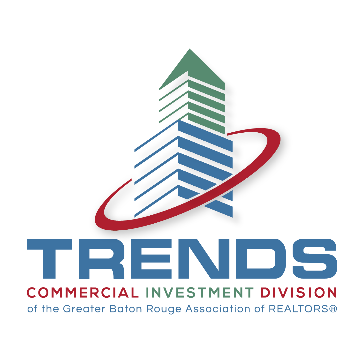 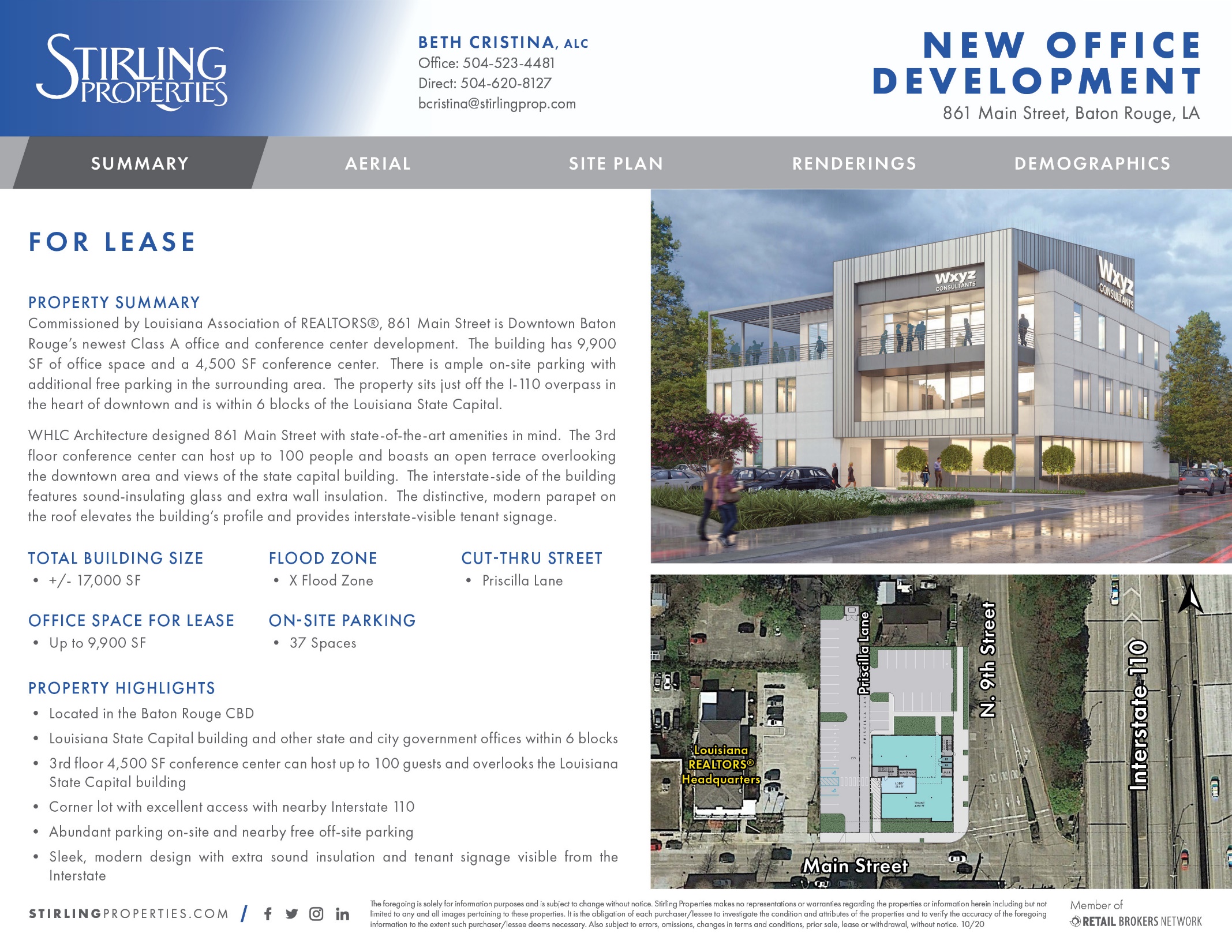 2020
New Development

861 Main St
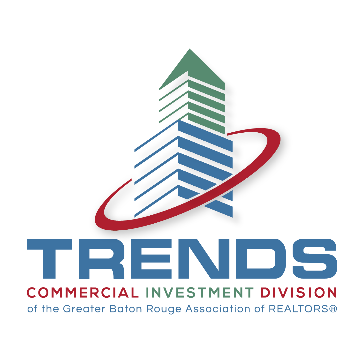 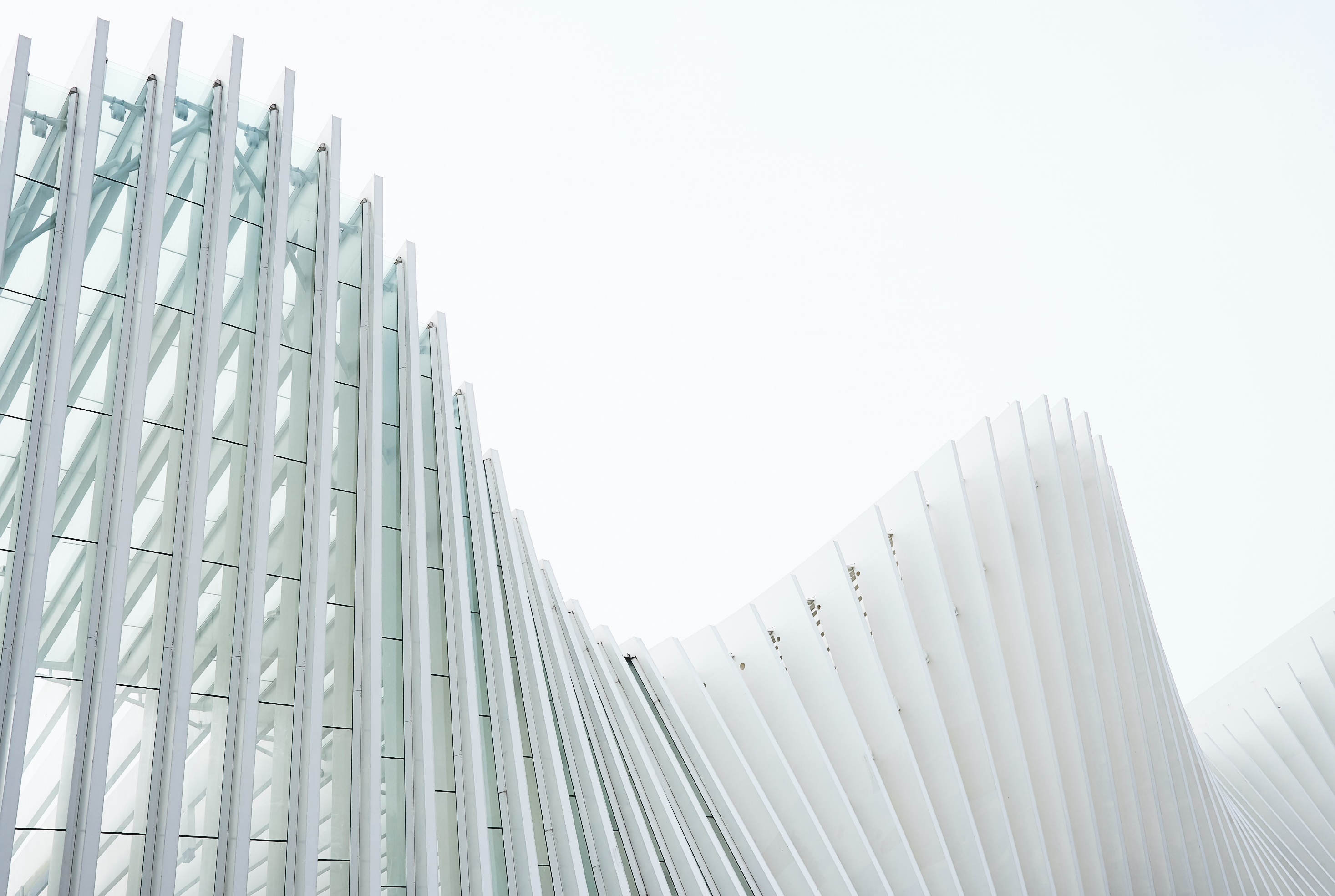 Baton Rouge Class A Market
Compared to Other Cities
Baton Rouge, LA – 82.11 % Occupancy at $22.46 / SF Average

Austin, Texas – 82.9% Occupancy at $49.27 / SF Average
Oklahoma City, Oklahoma – 86.4% Occupancy at $22.06 / SF Average
Louisville, Kentucky – 82.1% Occupancy at $20.51 / SF Average
Nashville, Tennessee – 85.7% Occupancy at $33.01 / SF Average
Birmingham, Alabama – 83.2% Occupancy at $22.33/ SF Average
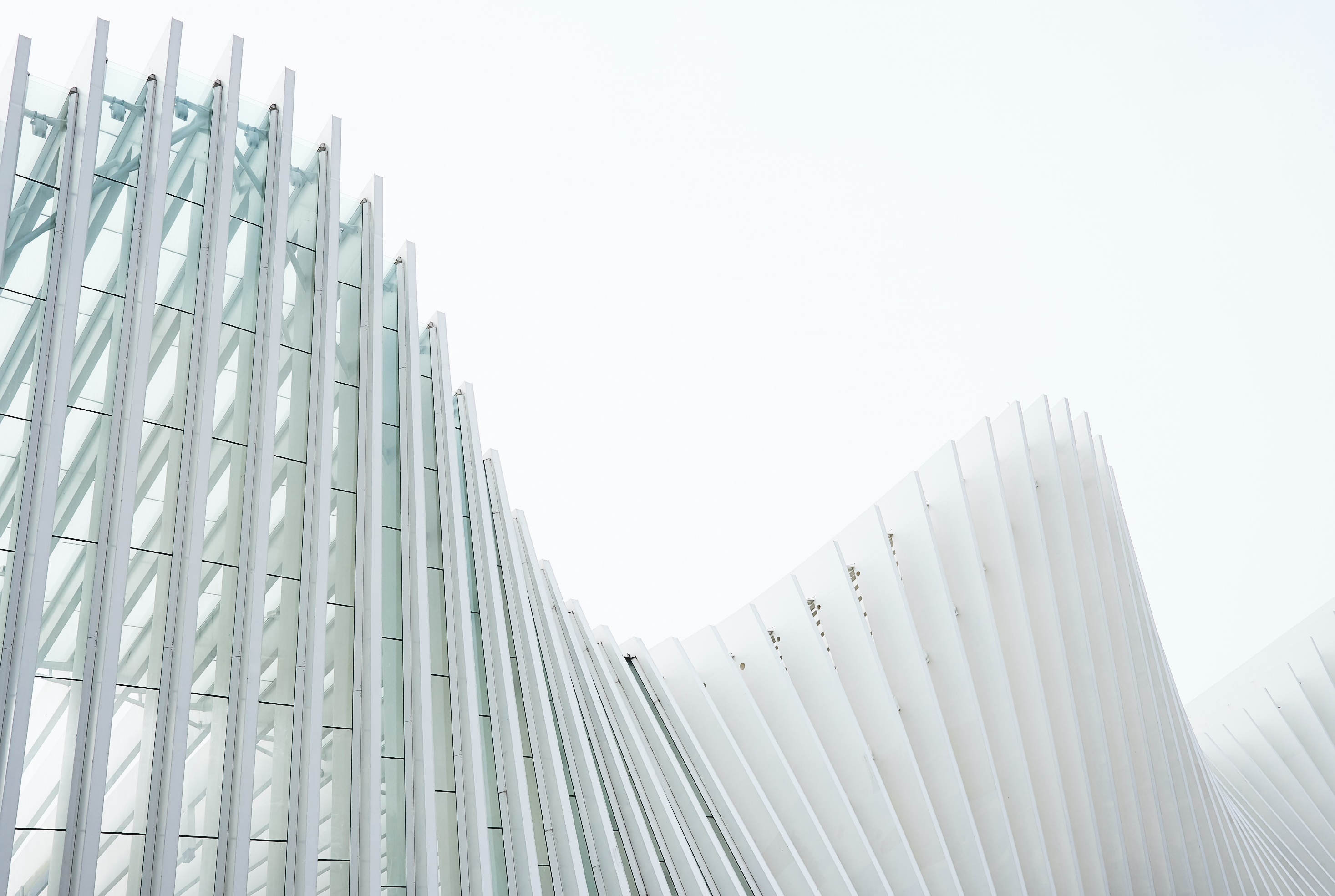 The Future of Office
Commercial Office Space
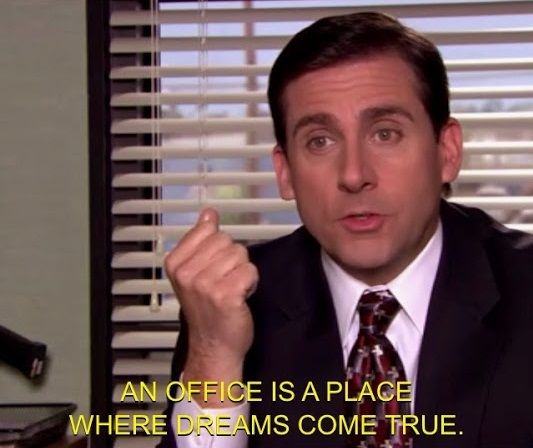 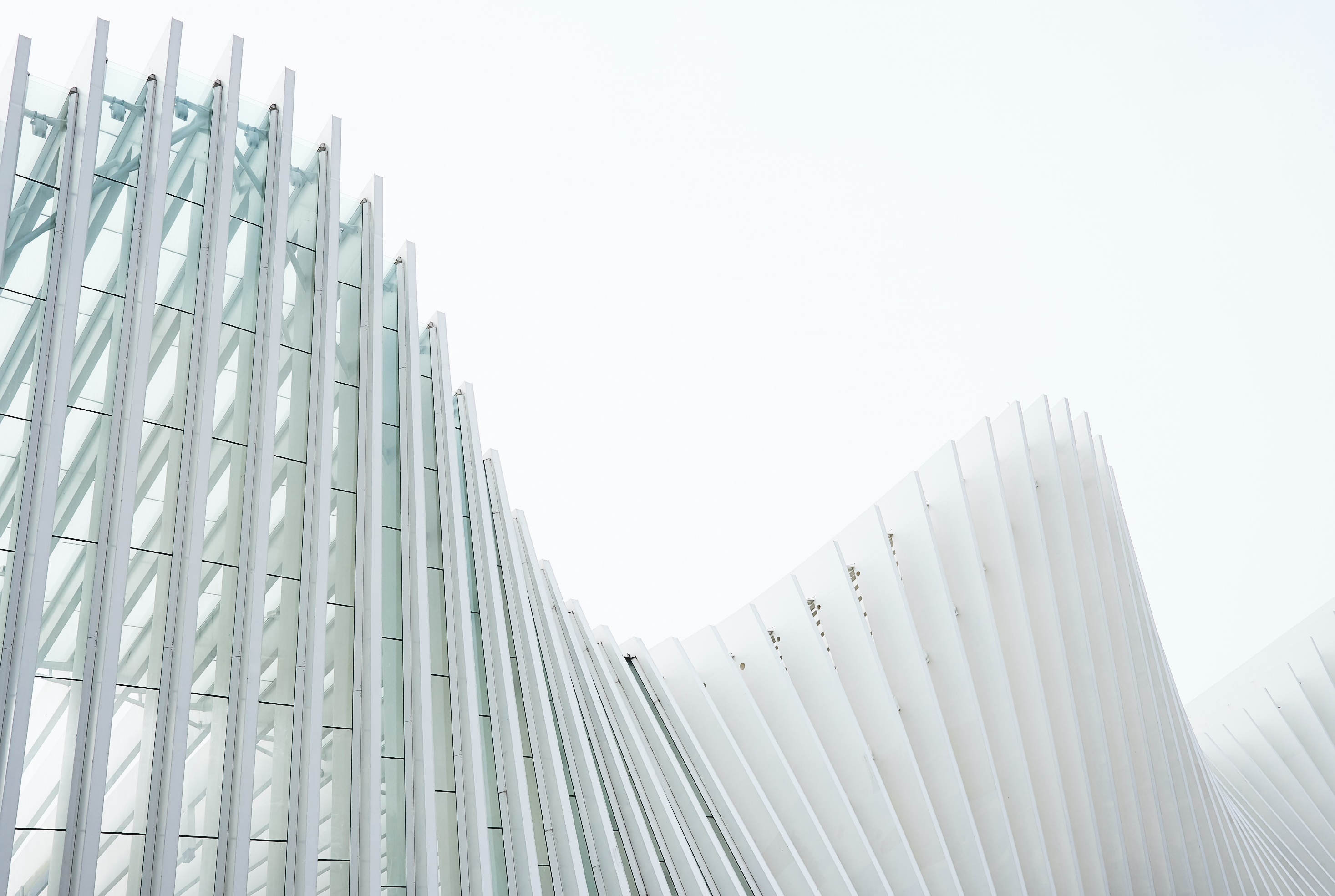 The Future of Office Nationwide
Commercial Office Space
Initially Work from Home was here to stay
Possibility The Home Working Honeymoon is over?
Responses are Industry Specific and Vary
Gen Z is Struggling to Gain Traction
Human Element
Designed for Connection and Comradery
Office Necessary for Competition
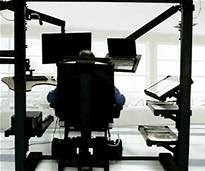 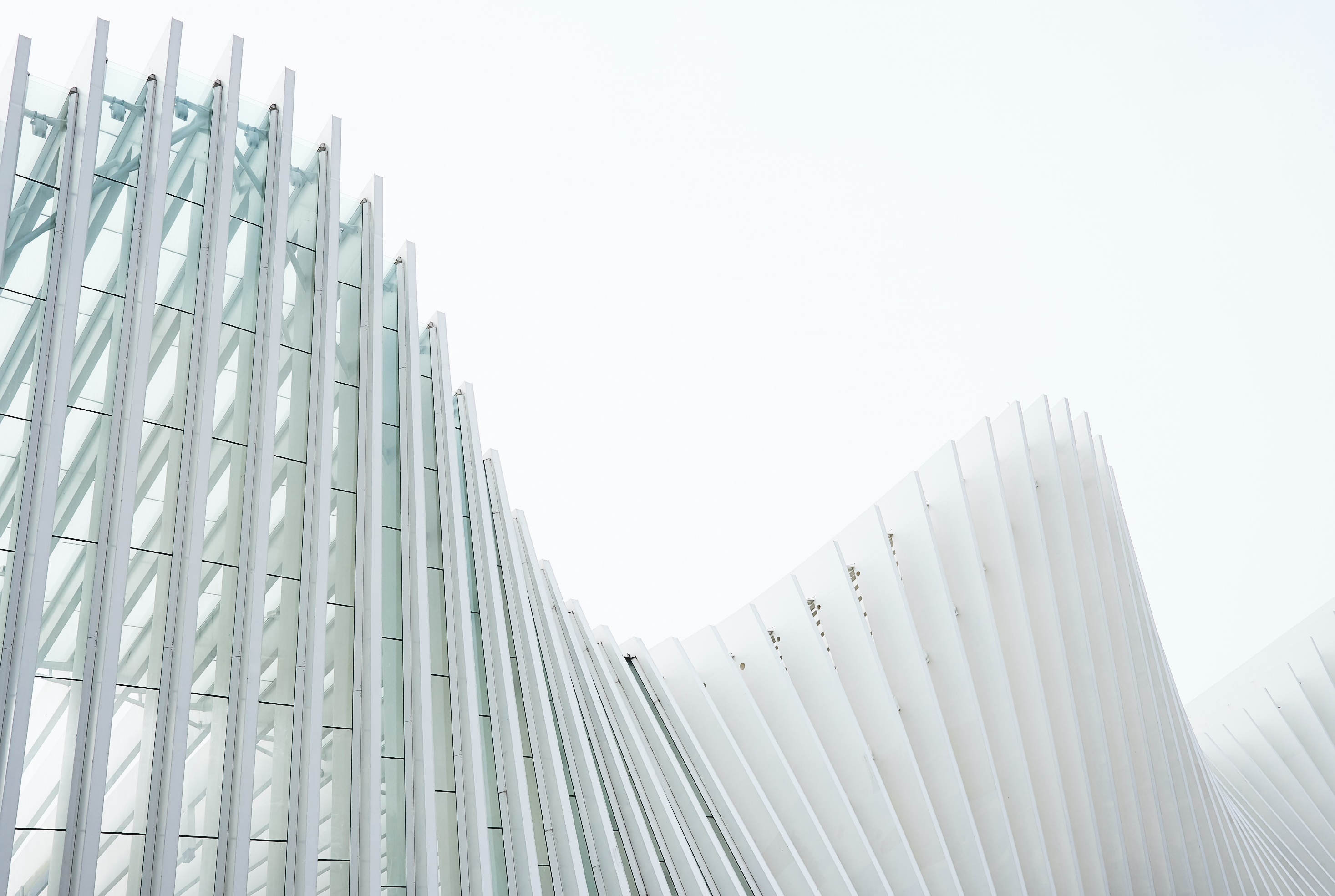 The Future of Office Baton Rouge
Commercial Office Space
Our Growth in GDP has been Lopsided 
Masking the decrease in office or white collar jobs
Road Map for Growth 
Community Schools
Overhaul State Taxes
Improve Livability – Community, Well-Being, Public Investment
Utilize the existing GBTR Industrial Structure
Uniquely Louisiana
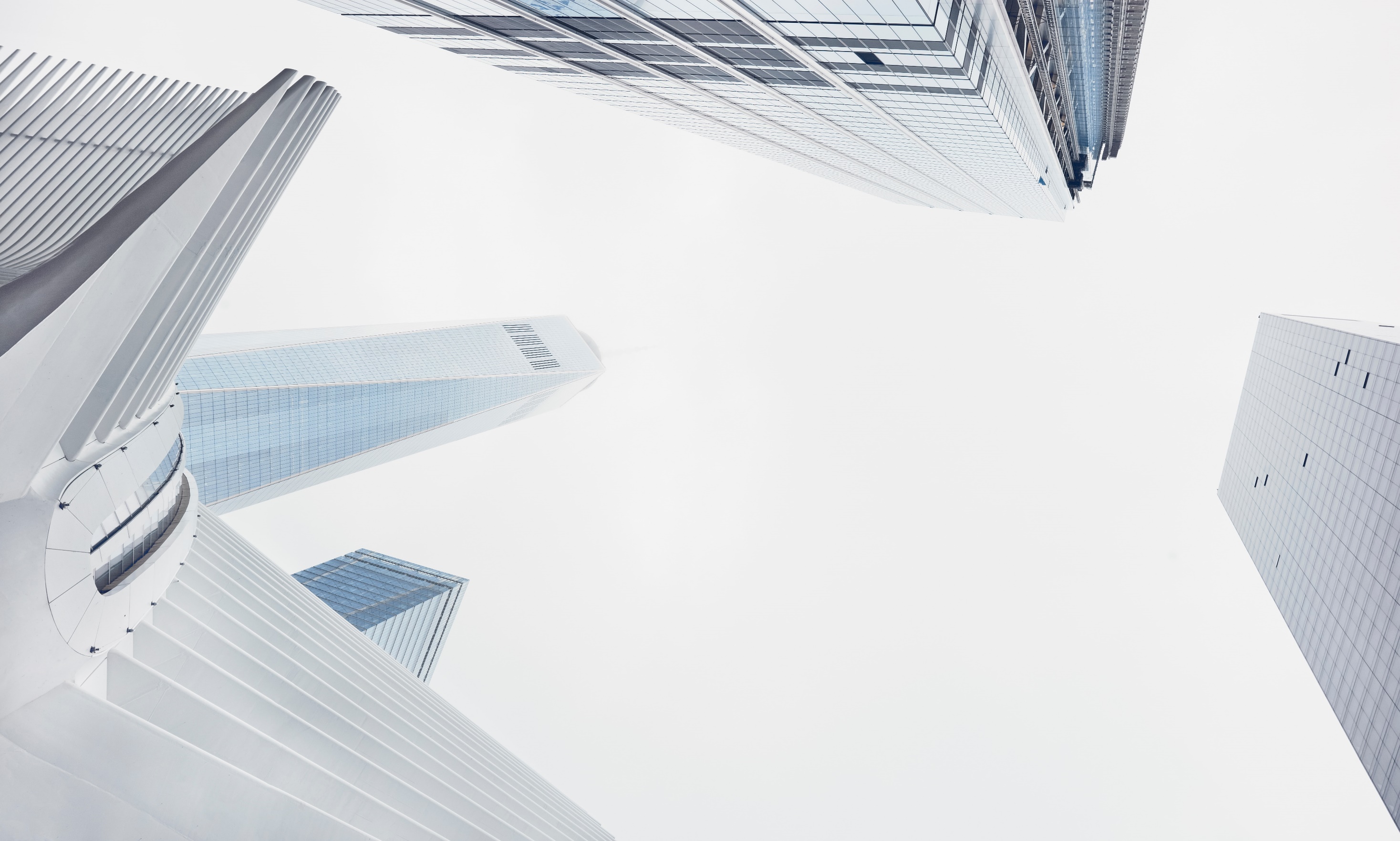 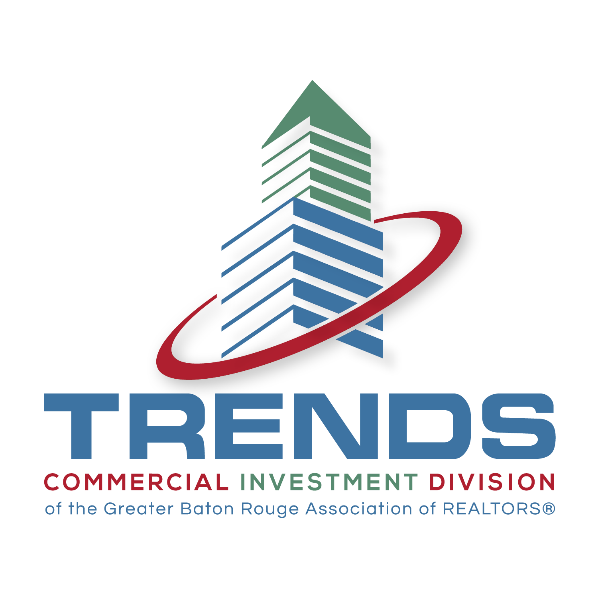 THANK YOU